Результати моніторингу 
рівня задоволеності здобувачів освіти 
щодо якості освітньо-професійних програм 
(освітній ступінь бакалавр)



Валентина Коваленко
методист інституту
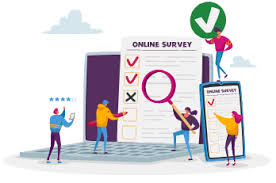 Кількість респондентів, які взяли участь в опитуванні
1. Чи ознайомлені Ви з ОПП, яка опублікована на сайті інституту?
2.Чи знаєте, якими фаховими компетентностями мають володіти здобувачі освіти після завершення навчання за даною ОПП?
3. Чи вважаєте Ви, що запропонований у ОПП обсяг фахових компетентностей є достатнім?
4.   Якщо Ви вважаєте, що запропонований обсяг фахових компетентностей є недостатнім, або надмірним, напишіть Ваші зауваження1. Щоб більше було інформації щодо цього питання та детальніше ознайомлення з роботою медичних фахівців (АСБ);2. Більше часу на клінічні дисципліни, менше дисциплін щодо організації роботи та догляду, зняти дисципліни, які додають непотрібну інформацію (основи масажу, менеджмент), підкорегувати теорію у зв’язку з реформуванням Естренної медичної допомоги станом на 2023 рік, більше практичних навичок і часу на них, недостатня кількість сучасних підручників (ЕМБ);3. Виділити більше годин на фахові дисципліни (ФТБ).
5.Чи мали Ви інформацію про цілі та програмні результати навчання під час навчання?
6.Чи достатній обсяг програмних результатів навчання (ПРН) для подальшої практичної діяльності здобувачів освіти?
7.Чи достатньо навчально-методичного забезпечення для отримання програмних результатів навчання?
8. Напишіть ваші пропозиції щодо корекції ПРН­­­­­­­­­­­­­
Для предметів, які не є фаховими дати менше годин і їх дати на практику, щоб предмет більше запам’ятовувався (АСБ);
Більше практики, менше теорії (ЕМБ);
Більше консультацій з викладачами для проходження тестів Крок ( 2-3 години на тиждень) з метою допомоги в підготовці до іспиту, а не тільки перевірки знань (ЛДБ).
9.Чи ознайомлені Ви з переліком освітніх компонент (навчальних дисциплін), які здобувачі освіти мають опанувати відповідно до ОПП?
10. Які дисципліни необхідно на Вашу думку, включити для поліпшення освітнього процесу на ОПП?1. Невідкладні стани, біологію, педіатрію, догляд за хворими (АСБ);2. Військово-медичну допомогу, менеджмент та лідерство, лікувальний масаж, психологію, ріст і розвиток, репродуктивне здоров’я, медсестринство в сімейній медицині, НДД, правознавство з нахилом на медичні аспекти (ССБ);3. Можна виключити філософію, більше пар внутрішньої медицини і анестезіології, хірургії, більше годин для психології, клініки, англійської, латині (ЕМБ);4. Мікробіологію, клінічні дисципліни, біохімію (ЛДБ);5. Знання жестової мови, ревматологію та поліпшений курс неврології, більше інформації про фізичну терапію, ерготерапію, фізіологію, анатомію, реабілітацію учасників бойових дій та дітей з інваліднісю (ФТБ).
11. Чи пропонували Вам перелік дисциплін для вибору?
12. Напишіть, які вибіркові дисципліни бажано вивчати на даній ОПП?
Акушерство, невідкладні стани в акушерстві, фізіологію, анатомію, гігієну, медичну хімію, біологію, мікробіологію, медсестринство, медичну психологію, дерматологію і венерологію (АСБ);
Іноземну мову, військову кафедру, менеджмент в медицині, догляд, сестринську справу , інфекційну справу, анатомію, психологію, медичну біологію, клінічні дисципліни, ріст і розвиток, репродуктивне здоров’я (ССБ); 
Психологію, дерматологію, хірургію, анестезіологію, гінекологію, внутрішню медицину, педіатрію, основи медсестринства, невідкладну допомогу, самооборону, офтальмологію, лор, анатомію (ЕМБ);
Мікробіологію, клінічні дисципліни, діагностику, мікробіологію, біохімію, дерматологію, епідеміологію, паразитологію (ЛДБ);
Неврологію, психологію, основи спортивної медицини, технічні засоби у фізичній терапії, обстеження та визначення стану здоров’я людини, історію медицини, теорію та методику фізичного виховання, види оздоровчо-рухової активності, правові аспекти дій фізичного терапевта, ерготерапевта. Кінезіотерапію, неврологію, реабілітацію учасників бойових дій, соціальну медицину (ФТБ).
13.Чи здобули Ви компетентності під час практичної підготовки, які необхідні для подальшої професійної діяльності?
14.Чи мали Ви інформацію про критерії оцінювання результатів навчання?
15.Чи дають контрольні заходи змогу оцінити Ваші досягнення за результатами навчання?
16. Чи забезпечують контрольні заходи об’єктивність викладачів?
17.Чи були випадки необхідності оскарження результатів оцінювання?
18.Чи знайомі Ви з порядком оскарження результатів оцінювання та повторного проходження контрольних заходів?
19.Чи знайомі Ви з поняттям академічної доброчесності?
20. Чи популяризують викладачі академічну доброчесність?
21. Чи були Ви залучені до наукової роботи під час навчання?
22.Чи залучались Ви до обговорення, розробки і перегляду освітньої програми?
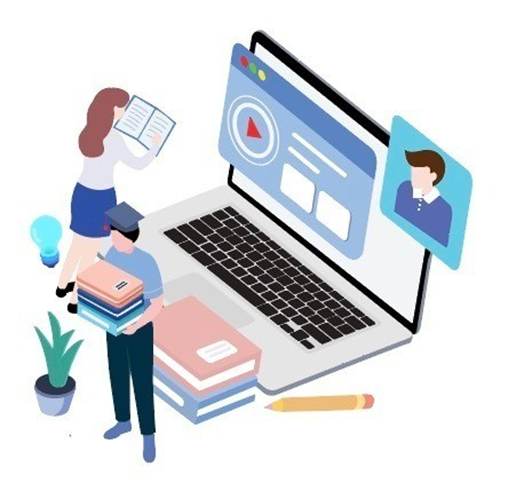 23. Ваші загальні пропозиції щодо удосконалення ОПП
Бажано побільше практичних занять, предметів по спеціальності, можливо перегляд медичних наукових фільмів, додати вибіркові дисципліни, які були зазначені у 12 питанні, забрати предмети як правознавство, педагогіку, історію України, щоб було більше часу на клінічні дисципліни (АСБ);
Обов’язково пройти медичну кафедру, було б непогано щоб навчали правильно заповнювати документацію, яка потрібна для проходження практики і безпосередньо на роботі, більше практики, більше годин на дисципліни медичного профілю, збільшити кількість днів для виробничої та переддипломної практик, оновити інформацію щодо чинних наказів (ССБ);
Більше матеріалу в інтранеті, підручників в репозитарії, більше практичних навичок, менший обсяг для самостійного вивчення предметів, додати предмет «Медицина катастроф» (ЕМБ);
Більше консультацій з викладачами для проходження тестів Крок ( 2-3 години на тиждень) з метою допомоги в підготовці до іспиту, а не тільки перевірки знань. Начитка лекцій в даному випадку не така ефективна, як практичне проходження та розбір матеріалу (ЛДБ);
Додати предмет вивчення жестової мови, прибрати предмети, які не є фаховими, більше інформації, яка пов’язана із спеціальністю, побільше практичних навичок (ФТБ).
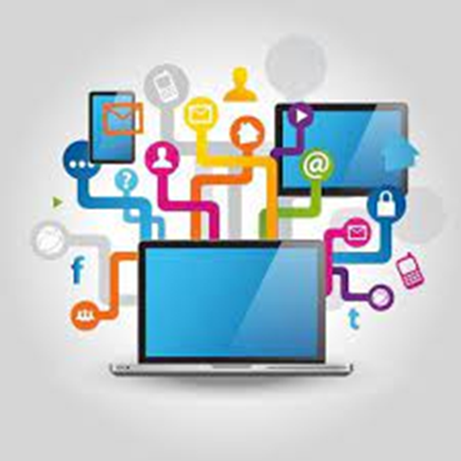 Дякую за увагу!
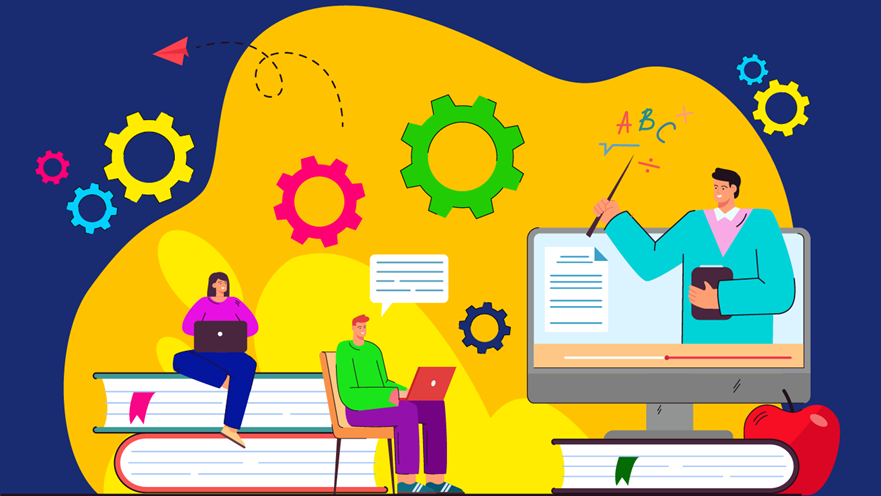